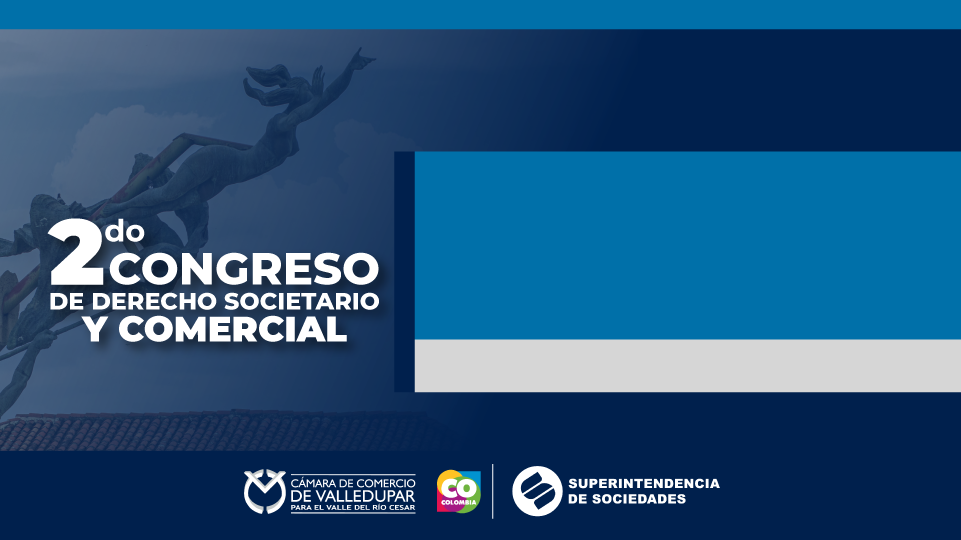 Vigencia del Decreto 560 de 2020: Procedimientos especiales. NEAR y PRE.
MIGUEL A. JIMÉNEZ JÁUREGUI
NEGOCIACIÓN DE EMERGENCIA DE ACUERDO DE REORGANIZACIÓN – NEAR
Finalidad:
Mitigar los efectos negativos que tenga en las empresas el Estado de Emergencia Económica, Social y Ecológica declarado a raíz de la propagación del COVID-19 en el territorio nacional, asegurando la conservación y recuperación de las empresas colombianas.
Ámbito de aplicación:
Empresas afectadas por la emergencia generada por el COVID-19.
Deudores que soliciten la admisión a un nuevo proceso deberán incluir en la causa de la crisis una declaración sustentada de la afectación por el Covid-19. (Art 1º D.R.)
Deudores que trámiten proceso / ejecución acuerdo de reorganización: deberán afirmar y sustentar la afectación por COVID-19 para beneficiarse de los mecanismos o herramientas. (Art 1º D.R.)
Vigencia del Decreto:
Entró en vigencia a partir del 16 de abril del año 2021
 Vigente hasta el 31 de Diciembre del año 2022.
Definición
Procedimiento concursal con mínima intervención judicial para negociar un acuerdo de reorganización con rapidez.
Características
La negociación no podrá durar más de 3 meses.
Aplicación supletiva de la L.1116 de 2006.
Funciones del juez: (I) Resolución inconformidades presentadas por los acreedores en relación con calificación y graduación de los créditos y la determinación los votos; y (II) Confirmación acuerdo.
La negociación podrá hacerse respecto de todas o algunas de las categorías de acreedores -mayoría simple de cada clase sin incluir votos de internos o vinculados-. 
Obligaciones que no se incluyan en la negociación se atenderán en condiciones normales.
Requisitos
Estar en causal de "cesación de pagos" o "incapacidad de pago inminente".
Ser sujeto del régimen de la ley 1116 de 2006. 
El aviso de solicitud deberá cumplir con los requisitos de la ley 1116 de 2006 frente a la solicitud de admisión.
Efectos del inicio de la negociación de emergencia.
Aplican restricciones del art. 17 L. 1116/2006.
Suspensión de procesos ejecutivos, coactivos, restitución de tenencia y de ejecución de garantías en contra del deudor.
Deudor podrá suspender el pago de gastos de administración. Juez concursal no podrá ordenar levantamiento de medidas cautelares ni resolver disputas entre el deudor y acreedores.
Durante trámite no se podrá acudir a otro mecanismo de insolvencia.
Efectos del fracaso
No se declarará la liquidación del deudor.
No se podrá intentar ninguno de los dos mecanismos por el término de un año.
Se podrá solicitar la admisión a un proceso de insolvencia L.1116/2006.
Características.
Se podrán aplazar los gastos de administración a partir del inicio de la negociación de emergencia. 
No se podrán aplazar: salarios, aportes parafiscales y obligaciones con el sistema de seguridad social.
El deudor deberá presentar un informe de los gastos de administración aplazados en la audiencia de confirmación del acuerdo.
Efectos del aplazamiento
El aplazamiento no dará lugar al incumplimiento ni a la declaración de mora por incumplimiento.
No purga la mora de obligaciones vencidas con anterioridad a la admisión.
El aplazamiento no produce efectos frente a las obligaciones incumplidas antes del inicio de la negociación de emergencia.
Efectos de la confirmación /fracaso de la negociación
Deudor pagará dentro el mes siguiente a la confirmación/fracaso las obligaciones aplazadas.
El acreedor podrá otorgar un plazo mayor al deudor para el pago.
En caso de que el deudor no pague las obligaciones se entenderán vencidas desde la fecha original de vencimiento.
El contenido del aviso se ajustará a lo establecido en la ley 1116/2006 frente a la solicitud de admisión.
Deberá fundamentarse en la cesación de pagos o en la incapacidad de pago inminente.
Aviso de intención de iniciar negociación de emergencia
Jueces competentes:
Superintendencia de Sociedades.
Juez Civil del Circuito del domicilio del deudor.
3 días verificará completitud de documentación
Documentación completa
Documentación incompleta
Deudor no presenta el acuerdo de reorganización
5 días
Inicio de la Negociación de Emergenia
Complete la documentación
No completa  la documentación / no da respuesta
Acreedores podrán presentar objeciones.
3 meses
Fracaso de la negociación
Deudor presenta el acuerdo de reorganización
Fracaso de la negociación
Audiencia
No confirma el acuerdo
Fracaso de la negociación
Se resolveran las objeciones.
Juez oirá a los acreedores disidentes
Juez realizará control de legalidad
Confirma el acuerdo
Efectos artículo 36. L.1116/2006
Obligaciones del deudor frente a la publicidad del inicio de un trámite N.E.A.R. o P.R.E. (Art. 6º D.R. 842/2020)
Fijar un aviso del inicio del trámite, incluyendo el término de duración del mismo, en un lugar visible de su sede principal, sucursales y página web.
Informar a todos los acreedores (o a los pertenecientes a las categorías objeto de negociación) por correo electrónico o físico sobre el inicio del trámite.
En el caso del P.R.E. deberá informar los datos de la Cámara de Comercio y del mediador.
Informar a los despachos judiciales y entidades que conozcan de procesos ejecutivos, restitución de bienes, jurisdicción coactiva y de cobros, para que suspendan los procesos.
Inscribir el formulario de ejecución concursal en el Registro de Garantías Mobiliarias de la ley 1676.
El cumplimiento de estas disposiciones deberá acreditarse dentro de los 5 días siguientes a la admisión del trámite. No cumplir = sanciones #5 Art. 5º L. 1116/2006.
Votación y efectos de la negociación de N.E.A.R. y P.R.E. por categorías de acreedores.
La suspensión e imposibilidad de admitir procesos ejecutivos, restitución de bienes, jurisdicción coactiva y de cobro, solo aplicará respecto de los deudores pertenecientes a las categorías objeto de negociación.
El acuerdo negociado por categorías deberá ser aprobado por la mayoría simple de cada categoría sin contar acreedores internos ni vinculados.
Si el acuerdo es negociado con todas las categorías aplicarán reglas de votación art. 31 L.1116/2006.
PROCEDIMIENTO DE RECUPERACIÓN EMPRESARIAL – PRE
¿Qué es?
Mecanismo expedito no judicial de negociación de deudas para lograr un negocio jurídico vinculante para el deudor y todos o algunos de sus acreedores.
Características:
Rapidez (máximo en 3 meses).
Suspensión de los procesos de ejecución, cobro coactivo, restitución de tenencia y ejecución de garantías, respecto a todos los acreedores.
Su fracaso no imposibilita el inicio de un proceso concursal ordinario.
Papel de las cámaras de comercio:
Mediar en la negociación para el procedimiento de recuperación empresarial. 
El mediador estará sometido al reglamento único para cámaras de comercio para el PRE.
 ¿Cómo debe iniciar el PRE ante la Cámara de Comercio de Valledupar? 
Propuesta del acuerdo de recuperación. 
Razones de inicio del procedimiento. 
Proyecto de graduación y calificación de créditos. 
Estados financieros. 
Inventario de bienes.
Votación por categorías de acreedores:
El acuerdo negociado por categorías deberá ser aprobado por la mayoría simple de cada categoría sin contar acreedores internos ni vinculados.
Si el acuerdo es negociado con todas las categorías aplicarán reglas de votación art. 31 L.1116/2006.
Papel de la Superintendencia de Sociedades:
Validación judicial del PRE. 

La validación judicial tendrá por objeto: a) extender los efectos del acuerdo celebrado y b) decidir acerca de las objeciones y observaciones de los acreedores que votaron negativamente o se abstuvieron de participar en la mediación.
Experiencia práctica:
Dificultad de los usuarios del PRE y posterior Validación Judicial ante la SuperSociedades para identificar las reglas de votación ya sea con algunas categorías de acreedores o por todas.
PROCEDIMIENTO DE RECUPERACIÓN EMPRESARIAL (PRE)
Contenido de la solicitud: Se presentará en la Cámara con jurisdicción del domicilio social.  
Indicación precisa de los acreedores a quienes se pretende incorporar en el procedimiento de recuperación empresarial y, en caso de que aplique, si la negociación se realizará por categorías de acreedores. 
Propuesta de acuerdo de recuperación. 
Proyecto de graduación y calificación de créditos. 
Estados financieros. 
Inventario de activos y pasivos. 
Memoria explicativa de la crisis. 
Flujo de caja. 
Procesos de ejecución en contra.
Termina la función del mediador. 
Se ordena la comunicación a los interesados (deudor, acreedores y despachos judiciales) 
Se ordena la inscripción en el registro mercantil
No confirma el acuerdo
Confirma el acuerdo
¿Cumple los requisitos?
El acuerdo será obligatorio para el deudor y los acreedores que le votaron favorablemente. 
Podrá ser sometido a validación judicial ante la SuperSociedades.
Las objeciones serán resueltas amigablemente por el mediador.
Se designa mediador
No
Sí
Los 3 meses comenzarán a contar a partir de la comunicación de la Cámara al deudor y el mediador sobre el inicio del PRE.
Se requiere para completar la información en 5 días
VALIDACIÓN JUDICIAL DEL PRE
OBJETIVO: La validación judicial tendrá por objeto extender los efectos del acuerdo celebrado y decidir acerca de las objeciones y observaciones de los acreedores que votaron negativamente o se abstuvieron de participar en la mediación.
Se presenta a través de una solicitud del deudor ante el juez del concurso. 
La Cámara de Comercio en donde se adelantó el PRE remitirá el expediente para el efecto.
¿Cumple los requisitos?
Resolverá las inconformidades. 
Oirá a los acreedores disidentes. 
Realizará un control de legalidad.
No
El juez del concurso citará a una audiencia en donde:
Sí
Se requiere para completar la información en 10 días
Para efectos de la extensión de los efectos del PRE, se tendrán en cuenta las reglas de votación del art. 7 del Decreto 842 de 2020:

La mayoría simple de cada una de las categorías suscribientes. 
El art. 31 de la Ley 1116 de 2006 si se quiere un acuerdo para todas las categorías.
Presentación del informe de gestión del mediador al juez del concurso
Se suspenderán los procesos ejecutivos en contra de la sociedad.
Los acreedores tendrán 10 días a partir de la providencia de apertura para presentar sus inconformidades al mediador.
Las objeciones serán resueltas amigablemente por el mediador.